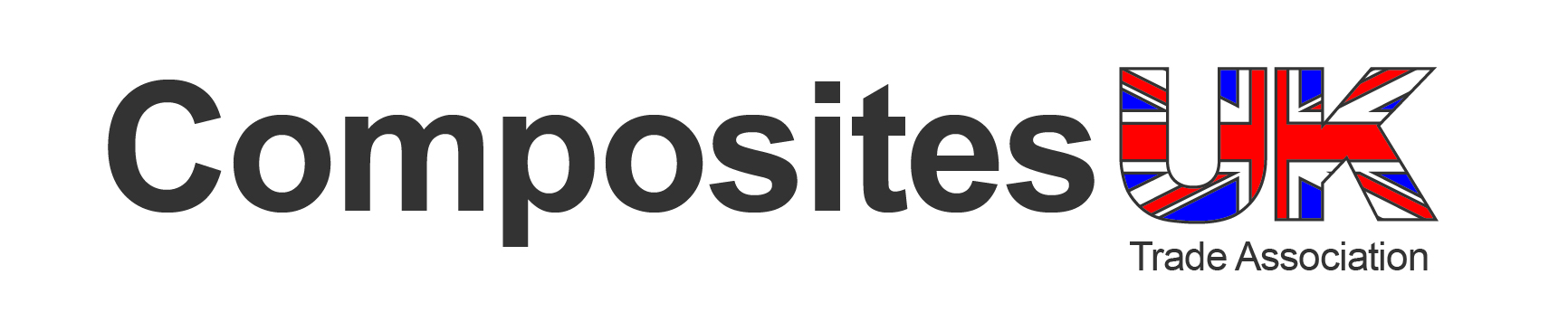 Awards Dinner 2024 | Table Plan
30th October 2024, Imperial Suite, National Motorcycle Museum, Birmingham
6
6
6
6
6
6
6
6
6
6
6
6
6
6
6
6
6
6
6
6
6
6
6
6
6
5
5
5
5
5
5
5
5
5
5
5
5
5
5
5
5
5
5
5
5
5
5
5
5
5
7
7
7
7
7
7
7
7
7
7
7
7
7
7
7
7
7
7
7
7
7
7
7
7
7
Table
1
SPONSOR
Table
2
CUK
Table
3
SPONSOR
Table
9
NCC x 5
Table
10
NCC x 5
Table
8
FLUENCY
Table
11
Cygnet Texkimp
Table
5
AMRC
Table
6
AMRC
Table
7
B&M
Table
15
Table
16
Table
17
Table
18
Table
22
Table
23
Table
24
Table
25
Table
19
Table
20
Table
21
Table
12
Table
13 Syensqo
Table
14
Table
4
AES
4
4
4
4
4
4
4
4
4
4
4
4
4
4
4
4
4
4
4
4
4
4
4
4
4
8
8
8
8
8
8
8
8
8
8
8
8
8
8
8
8
8
8
8
8
8
8
8
8
8
3
3
3
3
3
3
3
3
3
3
3
3
3
3
3
3
3
3
3
3
3
3
3
3
3
9
9
9
9
9
9
9
9
9
9
9
9
9
9
9
9
9
9
9
9
9
9
9
9
9
2
2
2
2
2
2
2
2
2
2
2
2
2
2
2
2
2
2
2
2
2
2
2
2
2
10
10
10
10
10
10
10
10
10
10
10
10
10
10
10
10
10
10
10
10
10
10
10
10
10
1
1
1
1
1
1
1
1
1
1
1
1
1
1
1
1
1
1
1
1
1
1
1
1
1
STAGE
Confirmed
Provisionally reserved
Available
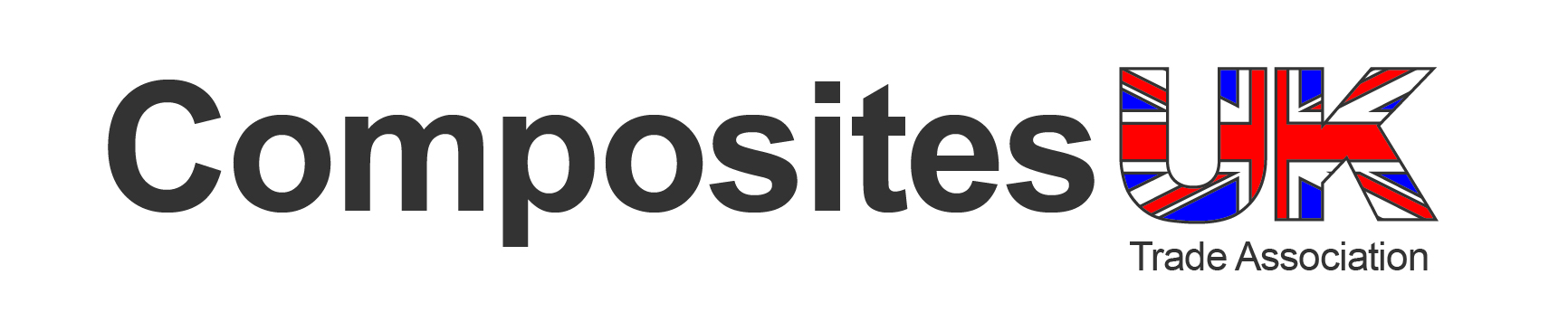 Awards Dinner 2024 | Table Plan
30th October 2024, Imperial Suite, National Motorcycle Museum, Birmingham
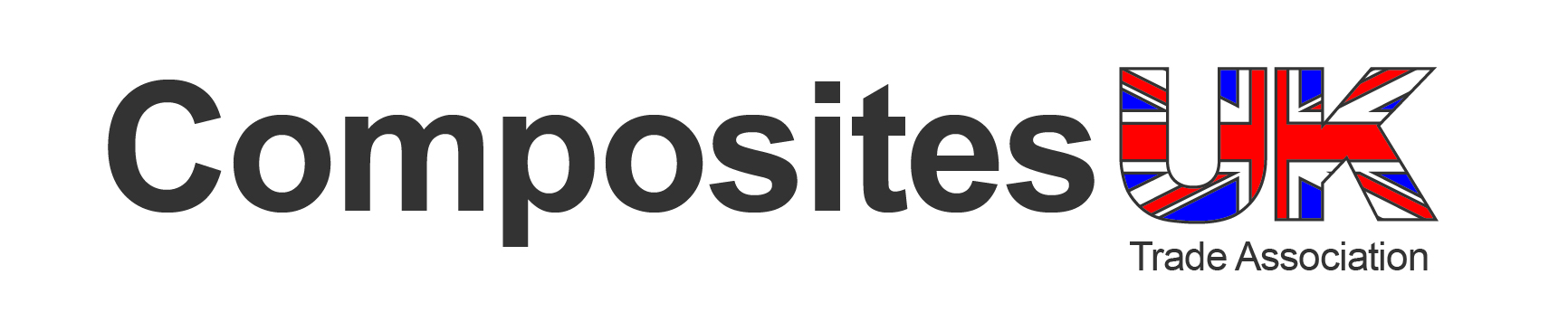 Awards Dinner 2024 | Table Plan
30th October 2024, Imperial Suite, National Motorcycle Museum, Birmingham
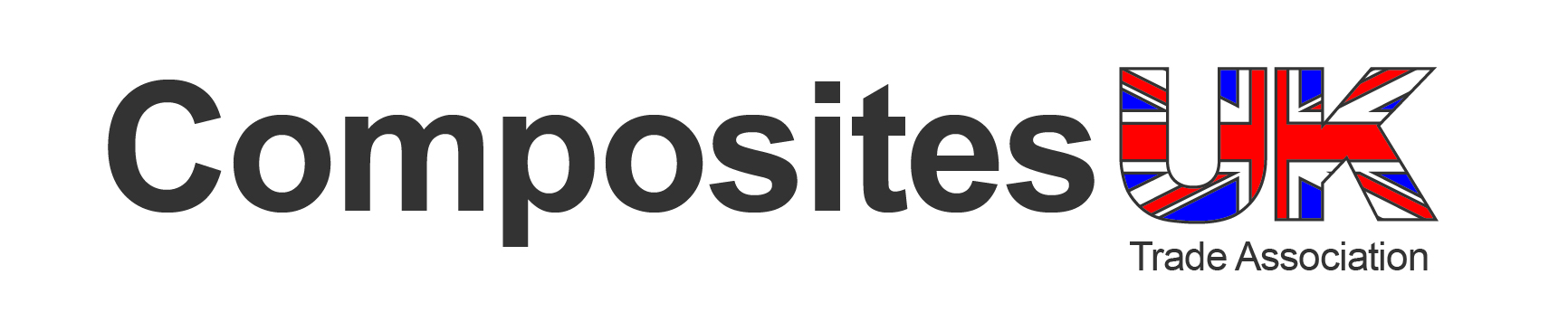 Awards Dinner 2024 | Table Plan
30th October 2024, Imperial Suite, National Motorcycle Museum, Birmingham
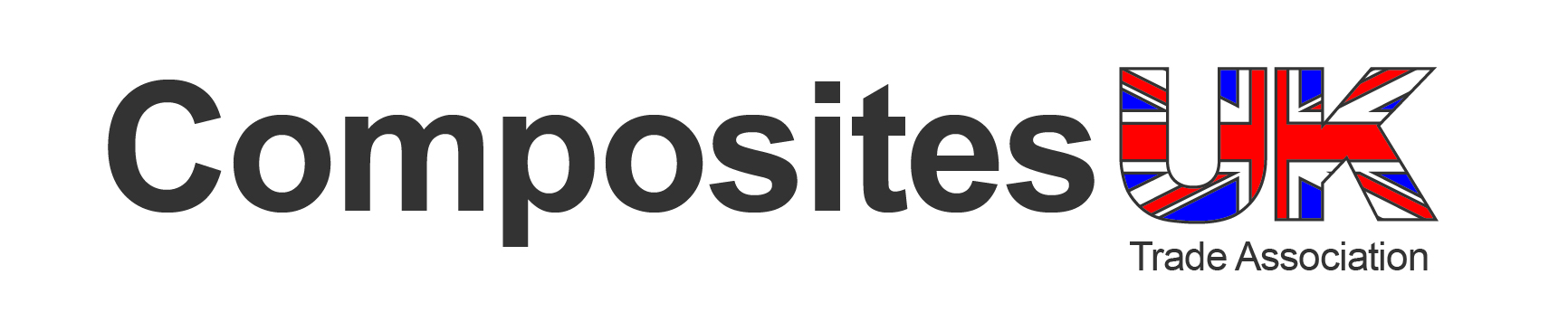 Awards Dinner 2024 | Table Plan
30th October 2024, Imperial Suite, National Motorcycle Museum, Birmingham
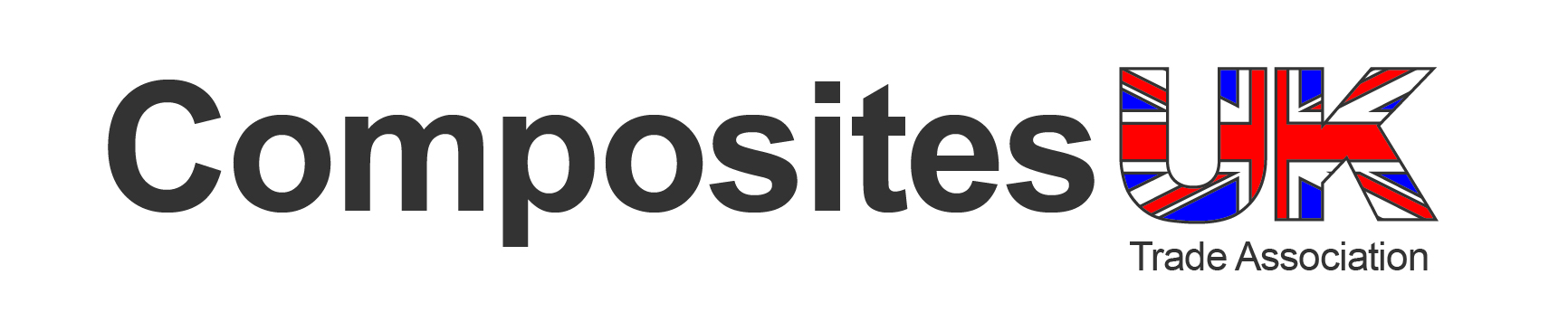 Awards Dinner 2024 | Table Plan
30th October 2024, Imperial Suite, National Motorcycle Museum, Birmingham
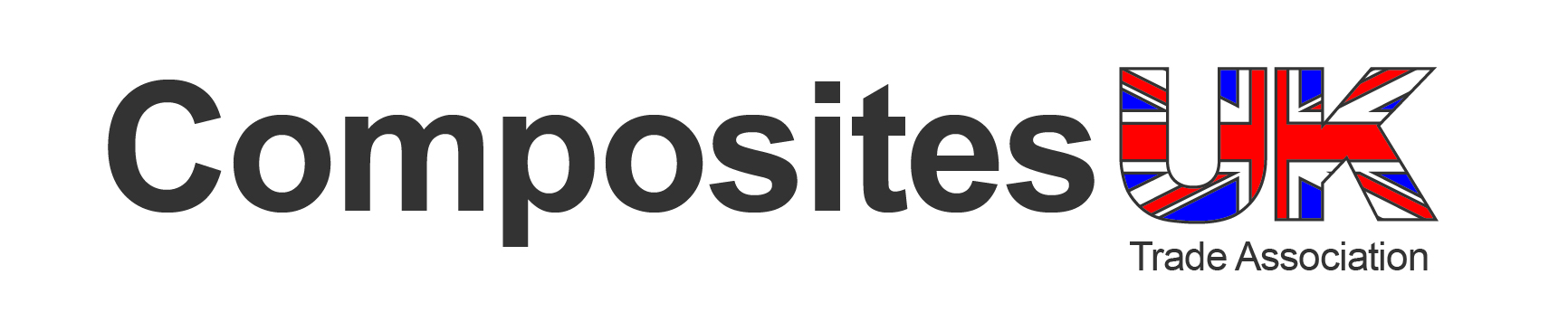 Awards Dinner 2024 | Table Plan
30th October 2024, Imperial Suite, National Motorcycle Museum, Birmingham